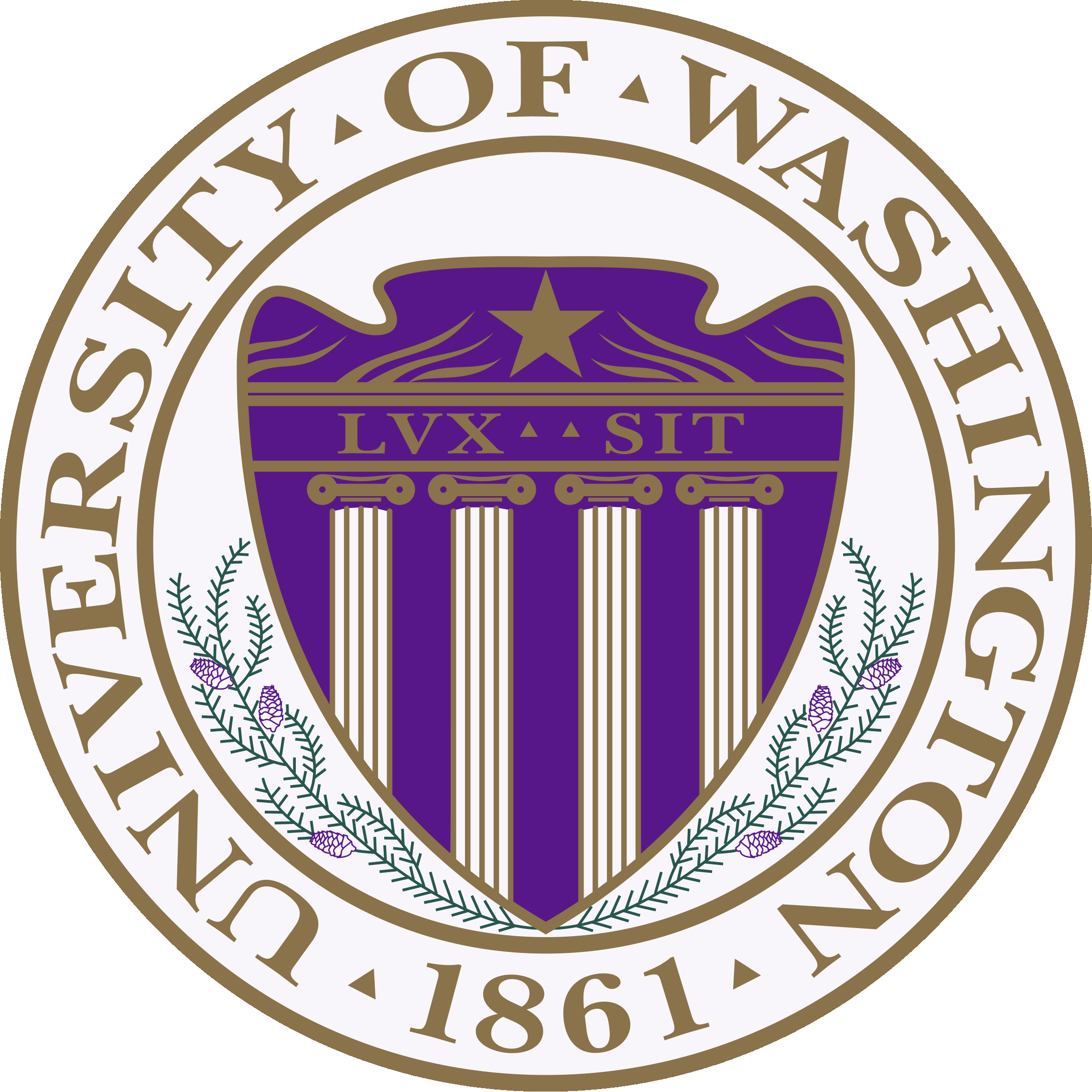 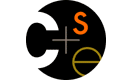 CSE373: Data Structures & AlgorithmsLecture 24: The P vs. NP question, NP-Completeness
Nicki Dell
Spring 2014
Spring 2014
CSE 373 Algorithms and Data Structures
1
Admin
Homework 5 due TONIGHT at 11pm!

Homework 6 is posted
Due one week from today, June 4th at 11pm
No partners
Spring 2014
CSE 373 Algorithms and Data Structures
2
The $1M question
The Clay Mathematics Institute 
Millenium Prize Problems

Birch and Swinnerton-Dyer Conjecture 
Hodge Conjecture 
Navier-Stokes Equations 
P vs NP 
Poincaré Conjecture 
Riemann Hypothesis 
Yang-Mills Theory
Spring 2014
CSE 373 Algorithms and Data Structures
3
The P versus NP problem
Is one of the biggest open problems in computer science (and mathematics) today

It’s currently unknown whether there exist polynomial time algorithms for NP-complete problems
That is, does P = NP?
People generally believe P ≠ NP, but no proof yet

But what is the P-NP problem?
Spring 2014
CSE 373 Algorithms and Data Structures
4
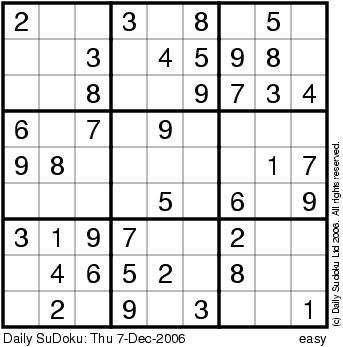 Sudoku
3x3x3
Spring 2014
CSE 373 Algorithms and Data Structures
5
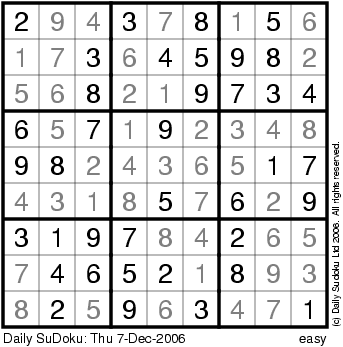 Sudoku
3x3x3
Spring 2014
CSE 373 Algorithms and Data Structures
6
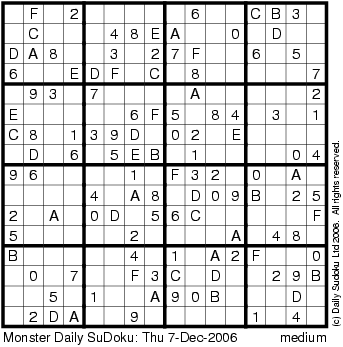 Sudoku
4x4x4
Spring 2014
CSE 373 Algorithms and Data Structures
7
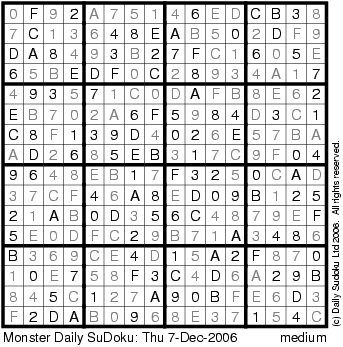 Sudoku
4x4x4
Spring 2014
CSE 373 Algorithms and Data Structures
8
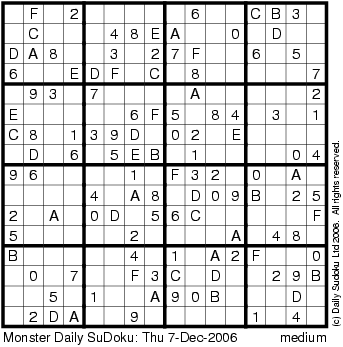 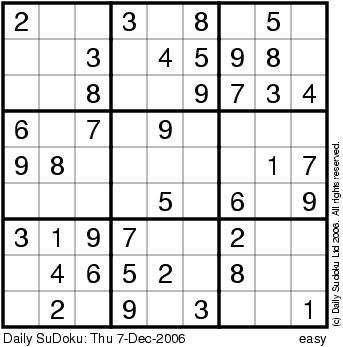 Sudoku
Suppose you have an algorithm S(n) to solve n x n x n
V(n) time to verify the solution
Fact: V(n) = O(n2 x n2)
Question: is there some constant such that
...
S(n) = O(nconstant)?
n x n x n
Spring 2014
CSE 373 Algorithms and Data Structures
9
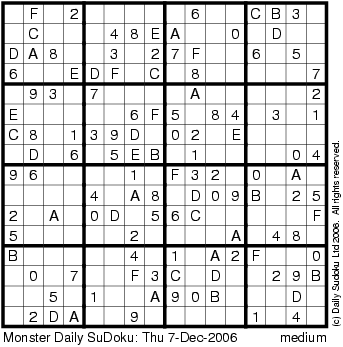 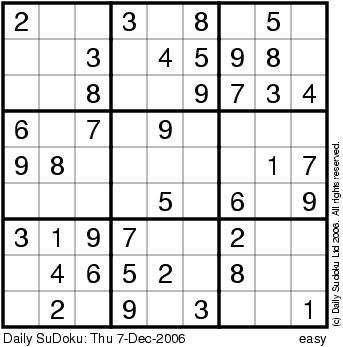 Sudoku
P vs NP problem
=
Does there exist an algorithm for solving n x n x n Sudoku that runs in time p(n) for some polynomial p( ) ?
...
n x n x n
Spring 2014
CSE 373 Algorithms and Data Structures
10
The P versus NP problem (informally)
Is finding an answer to a problem much more difficult than verifying an answer to a problem?
Spring 2014
CSE 373 Algorithms and Data Structures
11
Hamilton Cycle
Given a graph G = (V,E), is there a cycle that visits all the nodes exactly once?
YES if G has a Hamilton cycle
NO if G has no Hamilton cycle
The Set “HAM”
HAM = { graph G | G has a Hamilton cycle }
Spring 2014
CSE 373 Algorithms and Data Structures
12
AND
NOT
AND
Circuit-Satisfiability
Input: A circuit C with one output
Output:
YES if C is satisfiable
NO if C is not satisfiable
The Set “SAT”
SAT = { all satisfiable circuits C }
Spring 2014
CSE 373 Algorithms and Data Structures
13
Sudoku
Input: n x n x n sudoku instance
Output:
YES if this sudoku has a solution
NO if it does not
The Set “SUDOKU”
SUDOKU = { All solvable sudoku instances }
Spring 2014
CSE 373 Algorithms and Data Structures
14
Polynomial Time and The Class “P”
Spring 2014
CSE 373 Algorithms and Data Structures
15
What is an efficient algorithm?
Is an O(n) algorithm efficient?
polynomial time

O(nc) for some 
constant c
How about O(n log n)?
O(n2) ?
O(n10) ?
O(nlog n) ?
non-polynomial
time
O(2n) ?
O(n!) ?
Spring 2014
CSE 373 Algorithms and Data Structures
16
What is an efficient algorithm?
Does an algorithm running in O(n100) time count as efficient?

Asking for a poly-time algorithm for a problem sets a (very) low bar when asking for efficient algorithms.

We consider non-polynomial time algorithms to be inefficient.

And hence a necessary condition for an algorithm to be efficient is that it should run in poly-time.
Spring 2014
CSE 373 Algorithms and Data Structures
17
The Class P
The class of all sets that can be verified in polynomial time.
				AND
The class of all decision problems that can be    decided in polynomial time.
Binary Search
Dijkstra’s Algorithm
Breadth-First Search
P
Sorting Algorithms
Spring 2014
CSE 373 Algorithms and Data Structures
18
The question is: can we achieve even this for 

HAM? SAT?
Sudoku?
Spring 2014
CSE 373 Algorithms and Data Structures
19
Onto the new class, NP(Nondeterministic Polynomial Time)
Spring 2014
CSE 373 Algorithms and Data Structures
20
Verifying Membership
Is there a short “proof” I can give you to verify that:

G  HAM?
G  Sudoku?
G  SAT?
Yes: I can just give you the cycle, solution, circuit
Spring 2014
CSE 373 Algorithms and Data Structures
21
The Class NP
The class of sets for which there exist “short” proofs of membership (of polynomial length) that can “quickly” verified (in polynomial time).



Recall: The algorithm doesn’t have to find the proof; it just needs to be able to verify that it is a “correct” proof.
Fact: P  NP
Spring 2014
CSE 373 Algorithms and Data Structures
22
P  NP
NP
Hamilton Cycle
Sudoku
P
Binary Search
SAT
Dijkstra’s Algorithm
…
Breadth-First Search
Sorting Algorithms
…
Winter 2014
23
CSE373: Data Structures & Algorithms
Summary: P versus NP
NP: “proof of membership” in a set can be verified in polynomial time.
P: in NP (membership verified in polynomial time)
AND membership in a set can be decided in polynomial time.
Fact: P  NP
Question: Does NP  P ?
i.e. Does P = NP?
People generally believe P ≠ NP, but no proof yet
Spring 2014
CSE 373 Algorithms and Data Structures
24
Why Care?
Spring 2014
CSE 373 Algorithms and Data Structures
25
NP Contains Lots of ProblemsWe Don’t Know to be in P
Classroom Scheduling
Packing objects into bins
Scheduling jobs on machines
Finding cheap tours visiting a subset of cities
Finding good packet routings in networks
Decryption
…
OK, OK, I care...
Spring 2014
CSE 373 Algorithms and Data Structures
26
How could we prove that NP = P?
We would have to show that every set in NP has a polynomial time algorithm…

How do I do that? 
It may take a long time!
Also, what if I forgot one of the sets in NP?
Spring 2014
CSE 373 Algorithms and Data Structures
27
How could we prove that NP = P?
We can describe just one problem L in NP, such that if this problem L is in P, then NP  P.

It is a problem that can capture all other problems in NP.

The “Hardest” Set in NP 

We call these problems NP-complete
Spring 2014
CSE 373 Algorithms and Data Structures
28
Theorem [Cook/Levin]
SAT is one problem in NP, such that if we can show SAT is in P, then we have shown NP = P.

SAT is a problem in NP that can capture all other languages in NP.

We say SAT is NP-complete.
Spring 2014
CSE 373 Algorithms and Data Structures
29
Poly-time reducible to each other
Takes polynomial time
Answer
Instance ofproblem Y
Map instance of Y into instance of X
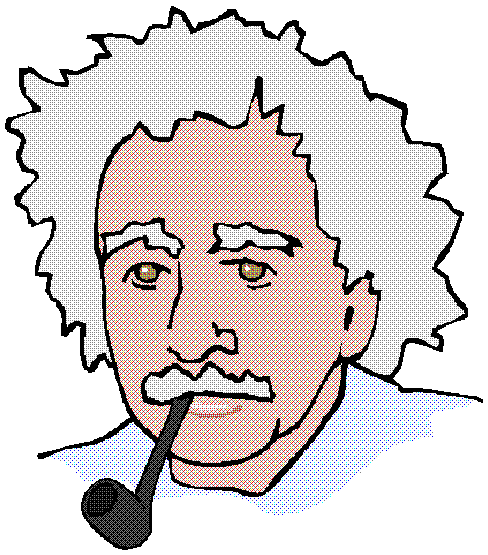 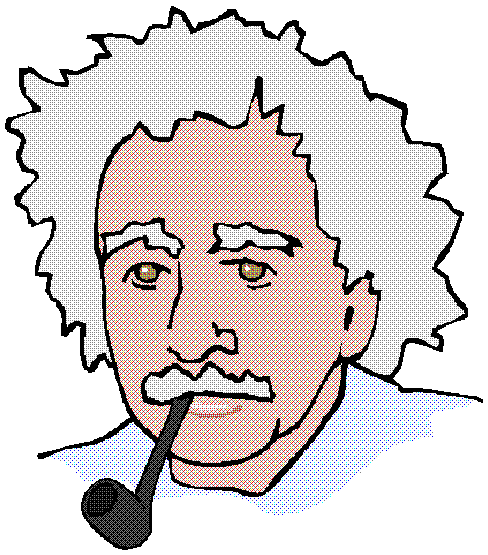 Oracle forproblem X
Oracle forproblem Y
Answer
can be reduced (in polytime to)
an instance of
can be reduced (in polytime to)
an instance of
Sudoku
Any problem in NP
SAT
hence Sudoku is NP-complete
hence SAT is NP-complete
Spring 2014
CSE 373 Algorithms and Data Structures
30
NP-complete: The “Hardest” problems in NP
Sudoku
Clique
Independent-Set
SAT
3-Colorability
HAM
These problems are all “polynomial-time equivalent”
i.e., each of these can be reduced to any of the others in polynomial time

If you get a polynomial-time algorithm for one,you get a polynomial-time algorithm for ALL.
(you get millions of dollars, you solve decryption, … etc.)
Spring 2014
CSE 373 Algorithms and Data Structures
31